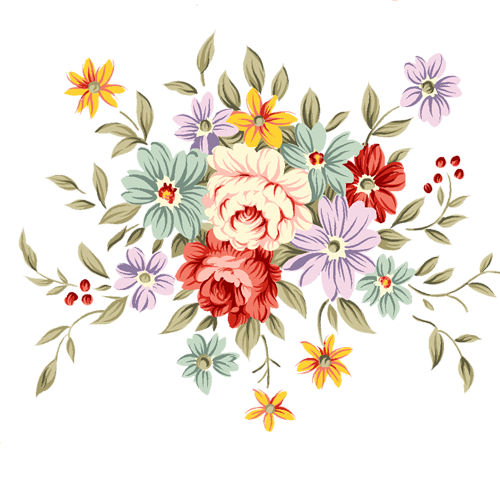 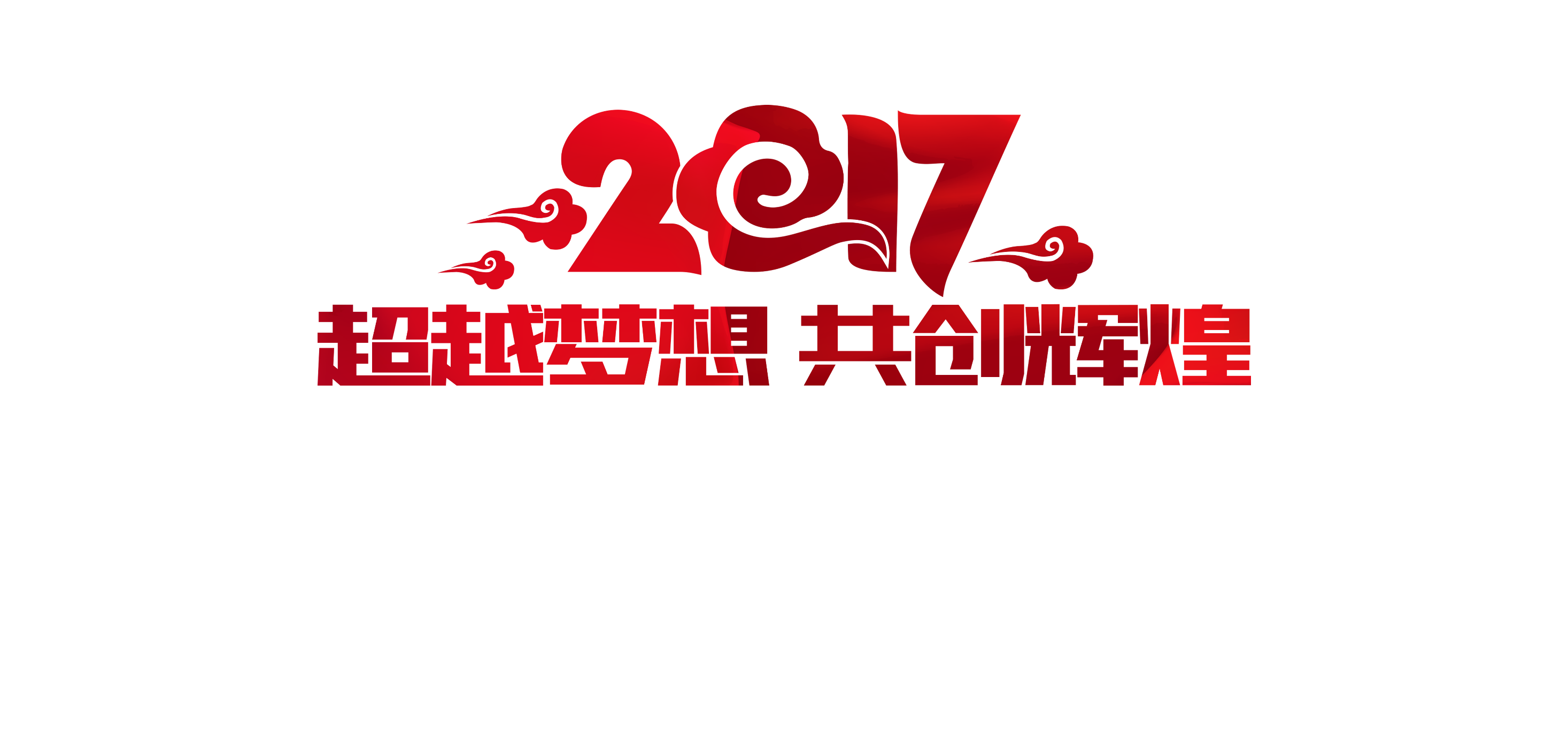 e7d195523061f1c0cef09ac28eaae964ec9988a5cce77c8b8C1E4685C6E6B40CD7615480512384A61EE159C6FE0045D14B61E85D0A95589D558B81FFC809322ACC20DC2254D928200A3EA0841B8B1814961BE795024DFDEF45878460D5EEC04B3DB4C246007153409DEDE37CA726A66AF19B77CE744E11CADCFB09B3408DEC1F688348922E38CCEE
蓝天上的品牌之魂
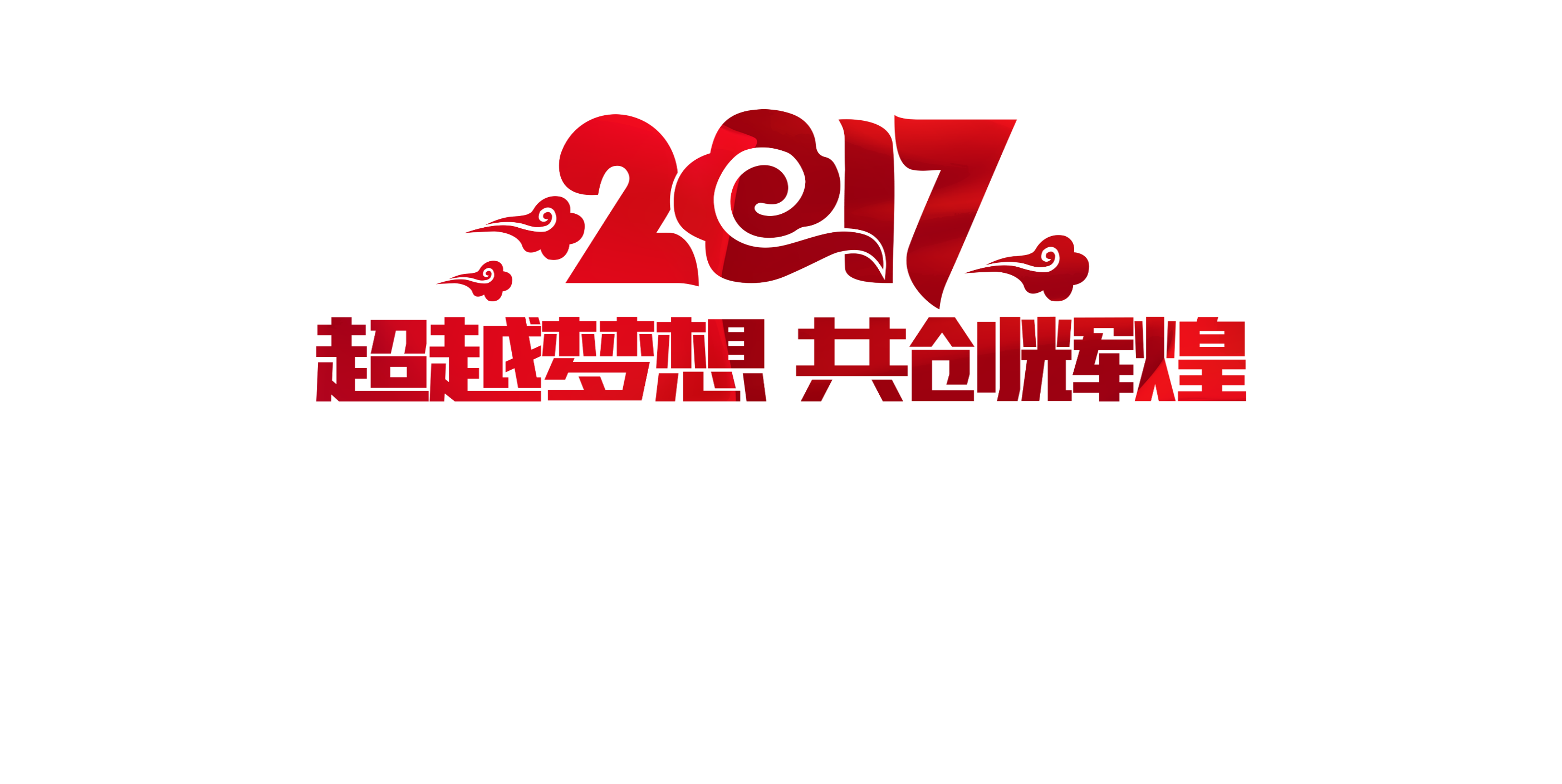 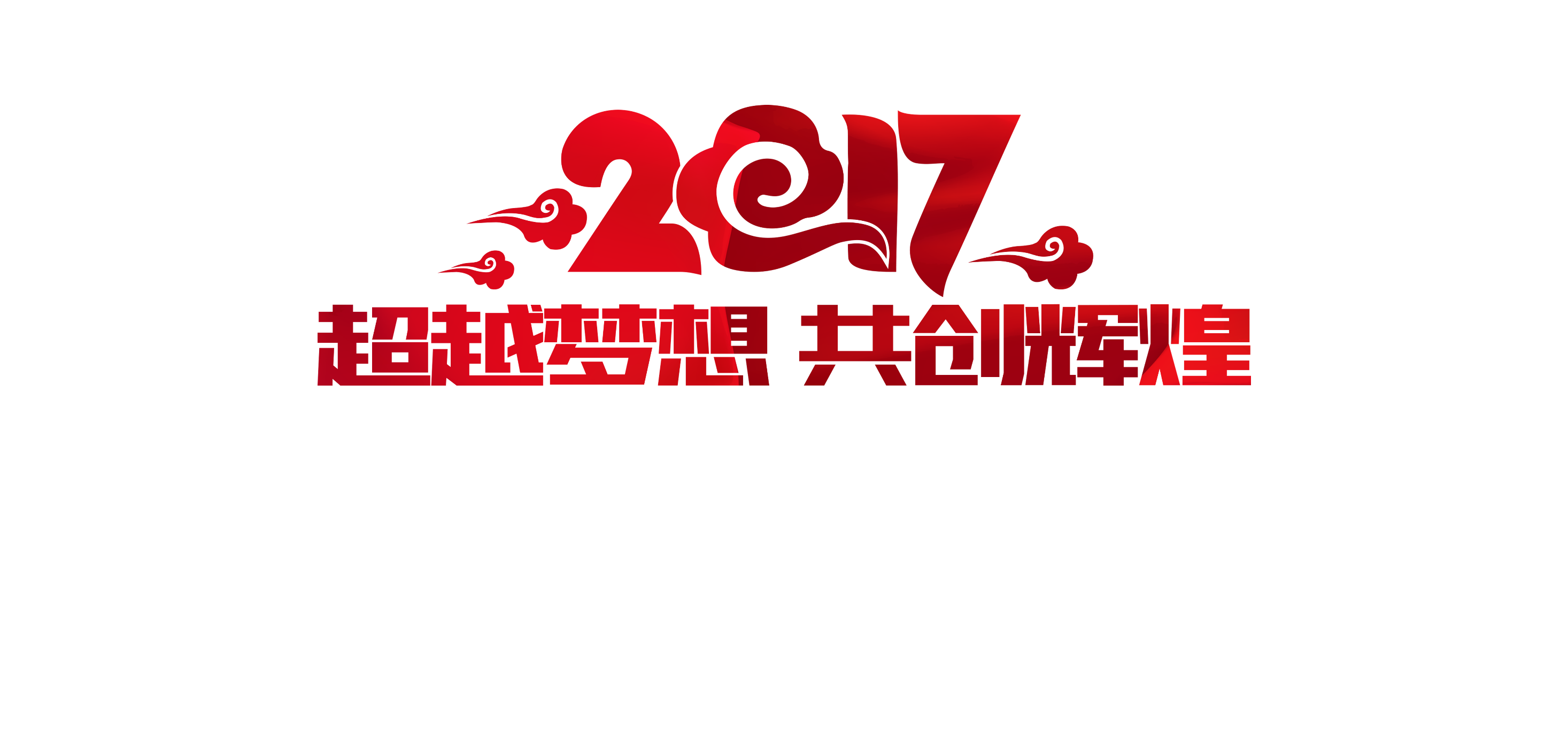 演讲人：中国商飞上海飞机设计研究院 黄茜
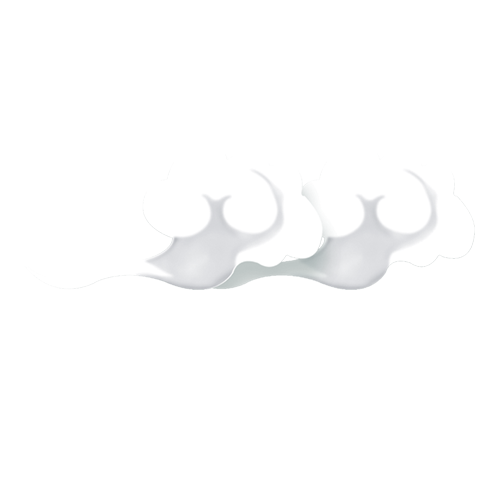 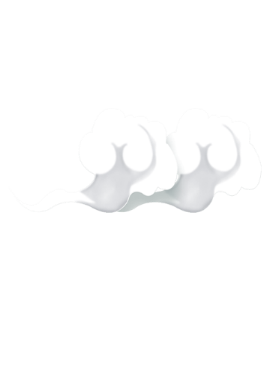 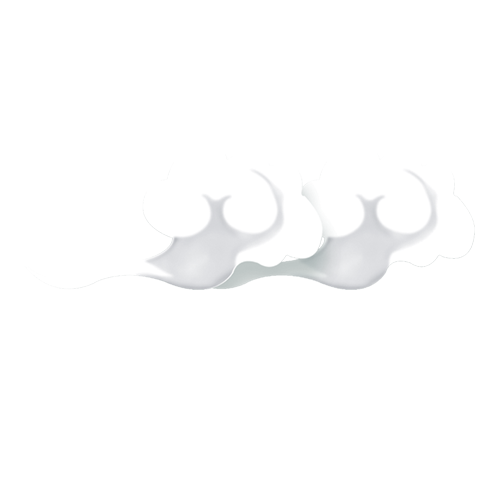 蓝天上的品牌之魂
C919是国产的吗？
发动机是中国的吗？
不就是造了个壳子嘛。
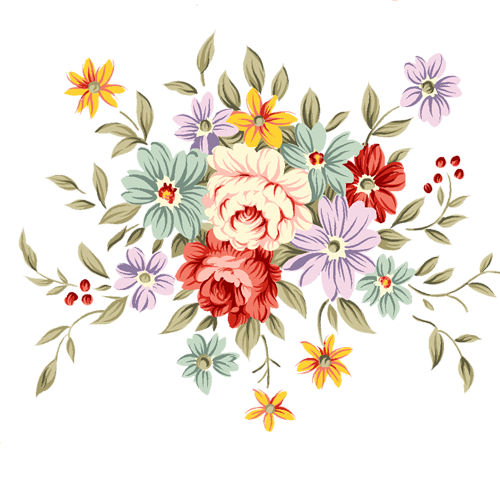 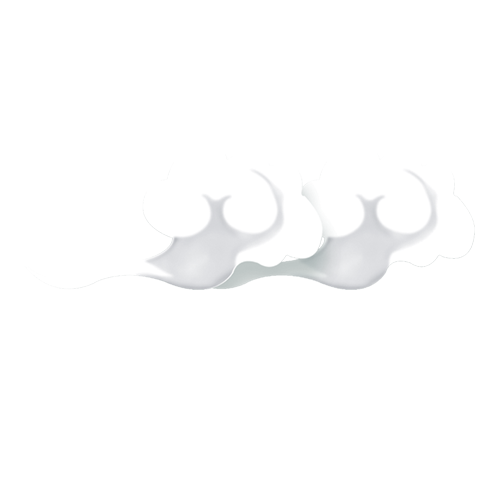 蓝天上的品牌之魂
研制大飞机最关键的
核心技术是什么？
1
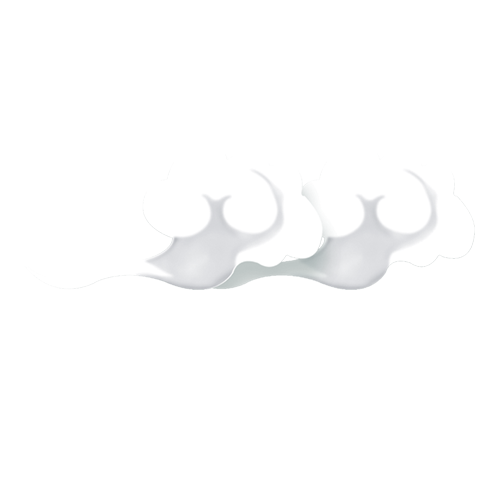 蓝天上的品牌之魂
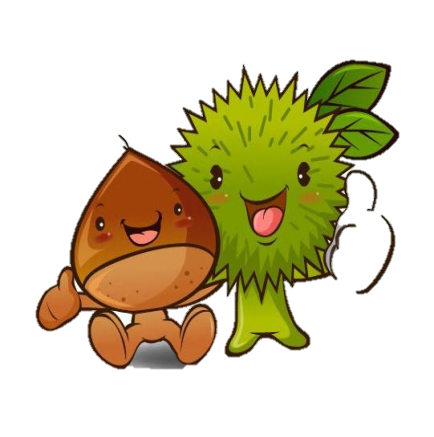 举个”栗”子
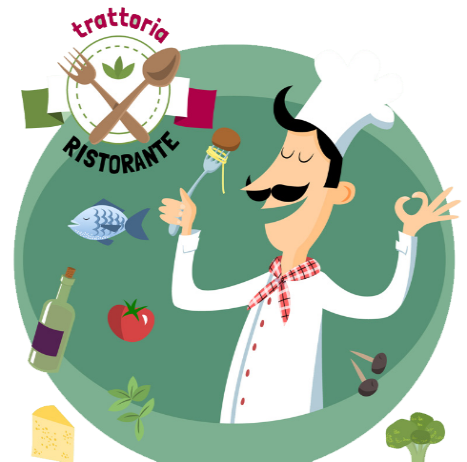 VS
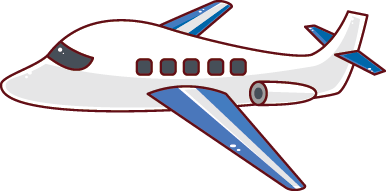 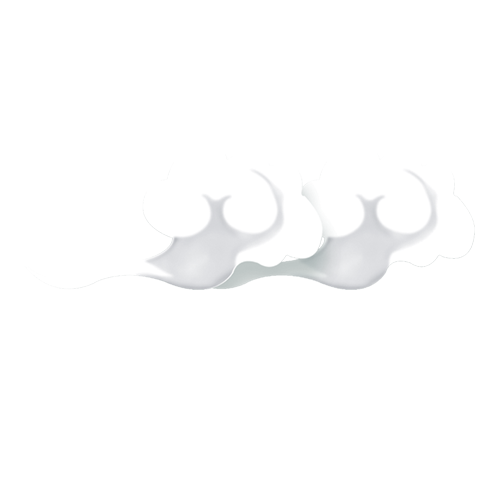 蓝天上的品牌之魂
国际民机制造业模式：
整机集成能力
才是最关键的核心技术!
+
自主研制
全球采购
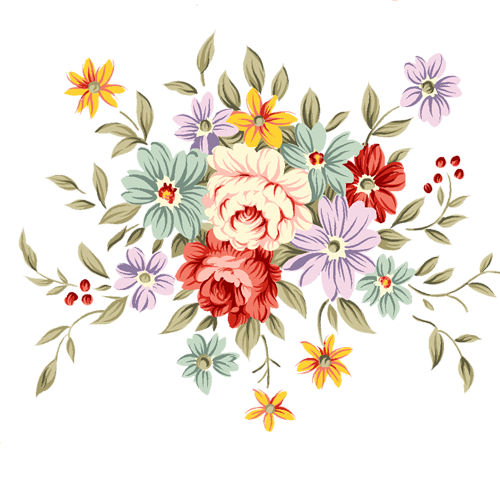 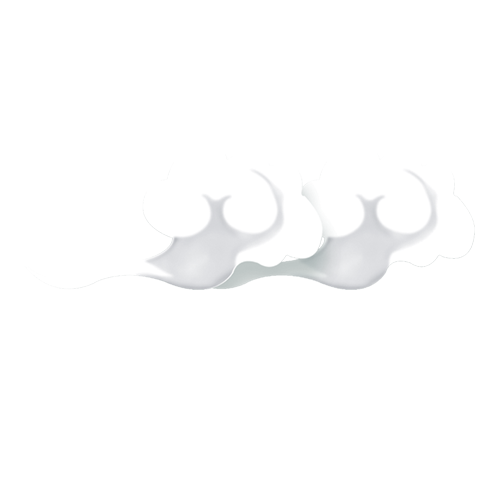 蓝天上的品牌之魂
2
C919有自己独特的科技突破吗？
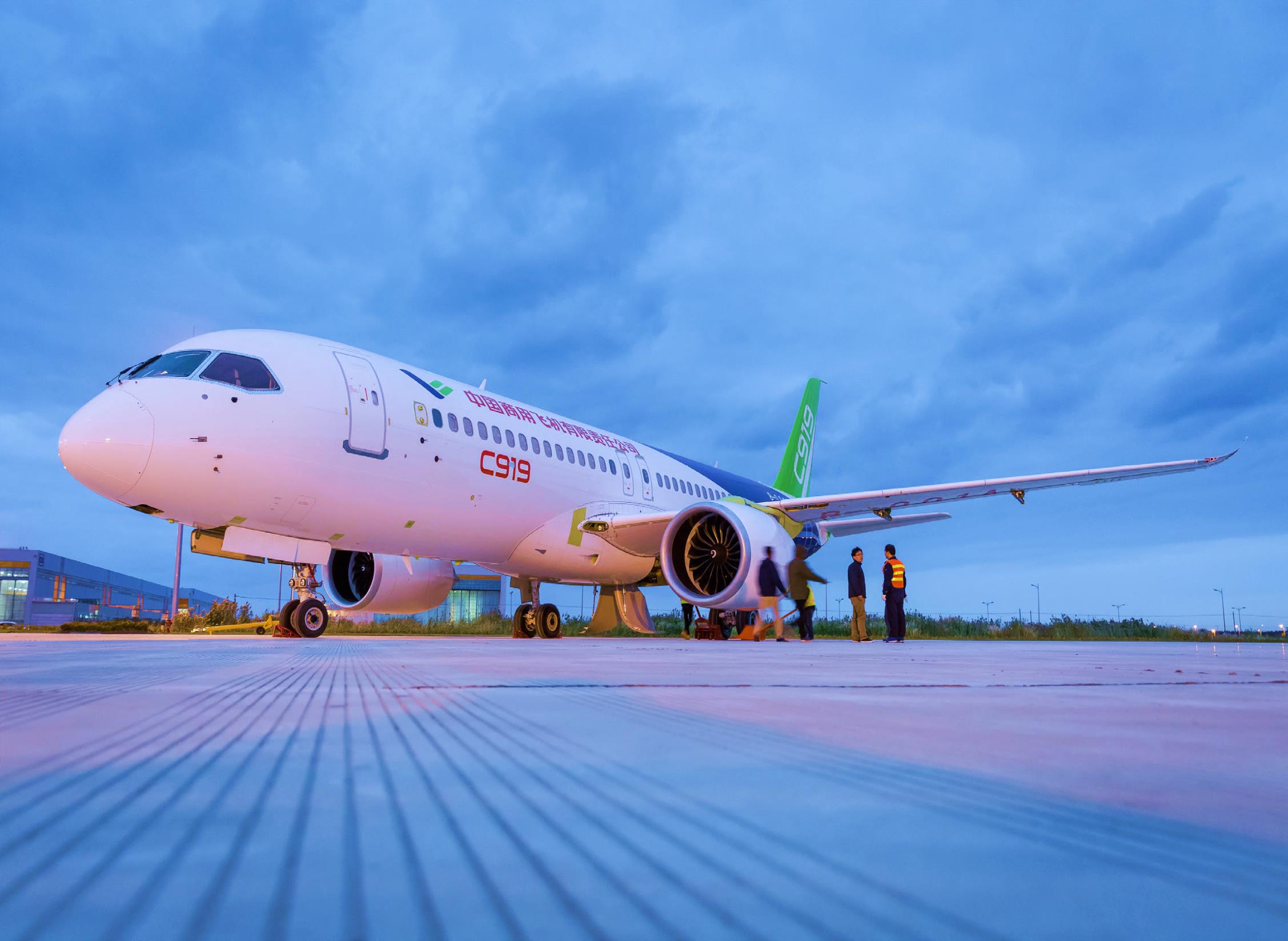 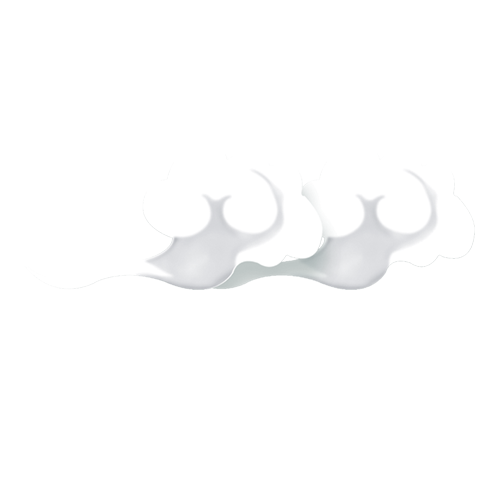 蓝天上的品牌之魂
超临界机翼!
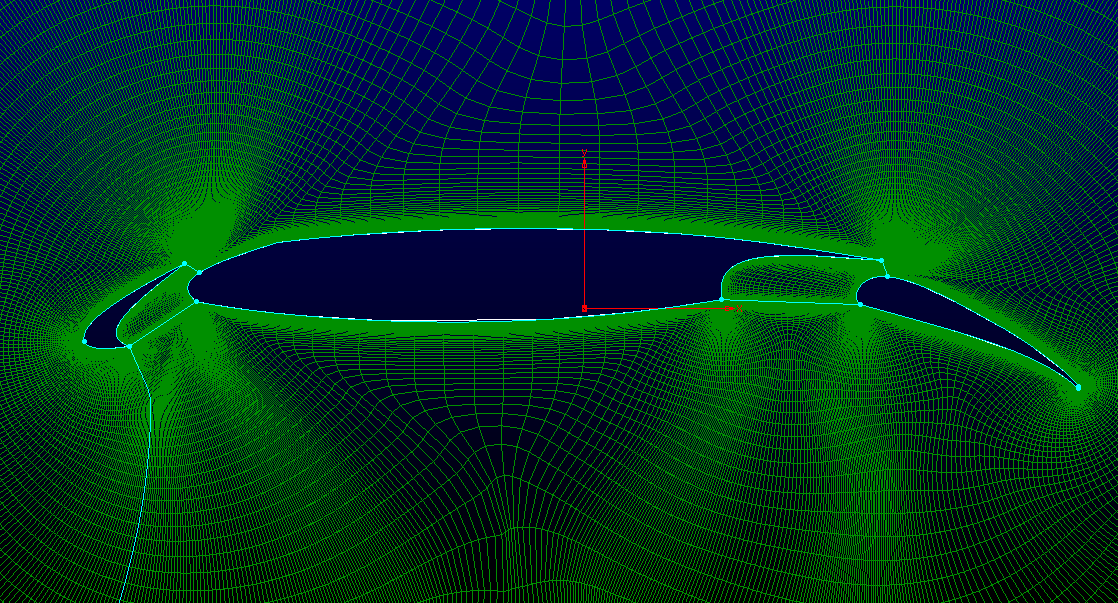 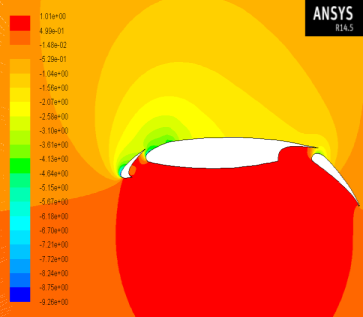 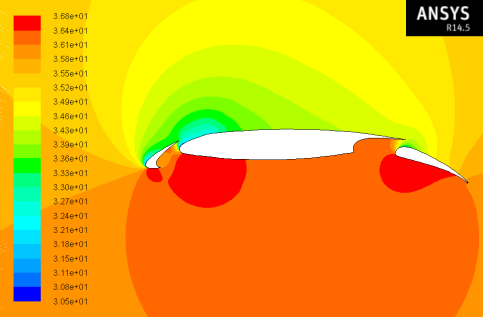 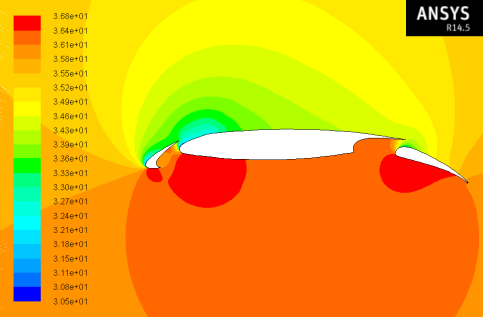 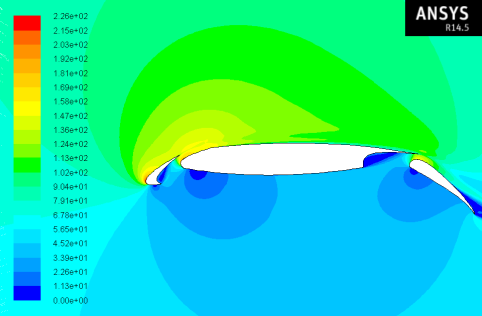 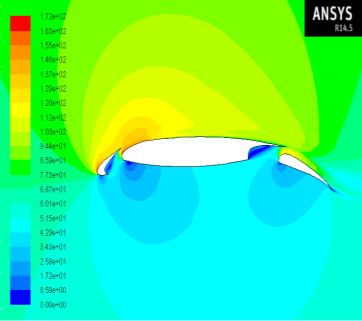 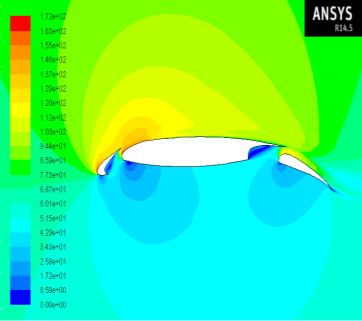 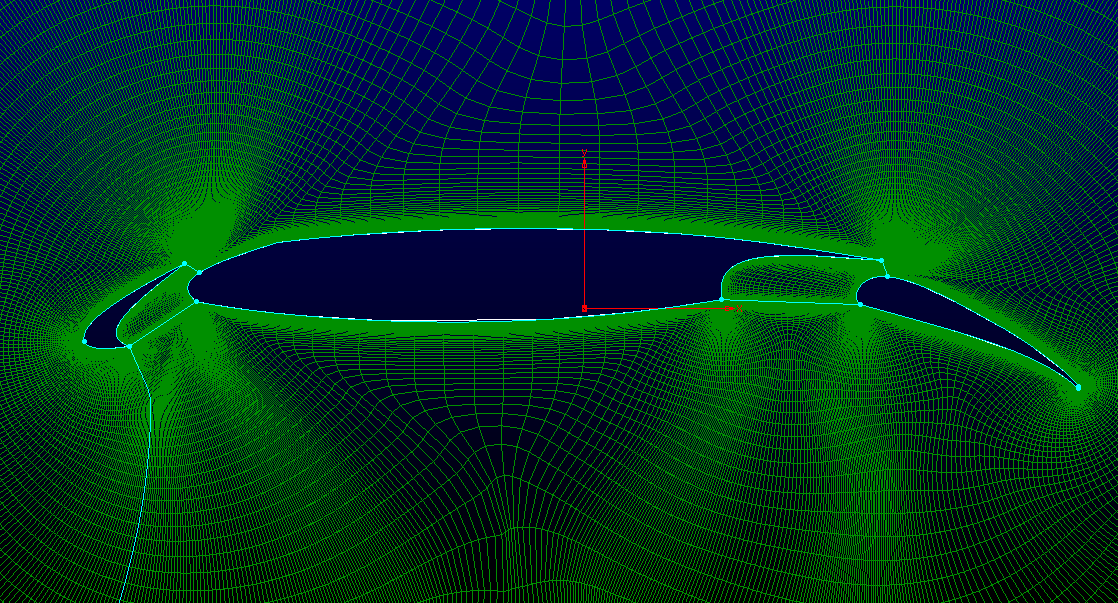 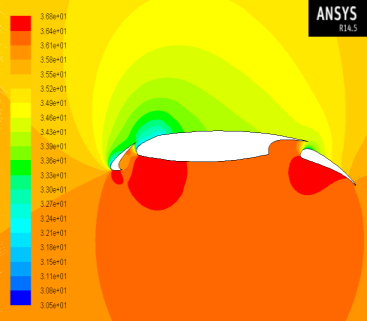 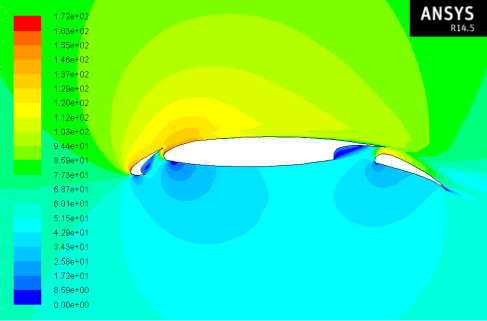 更省油、更经济、更环保！
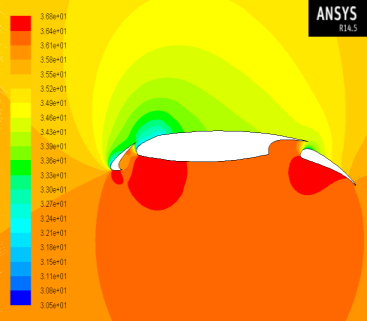 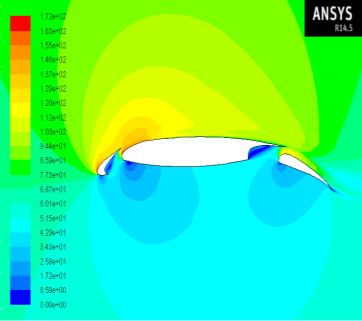 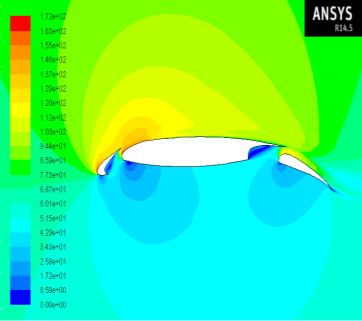 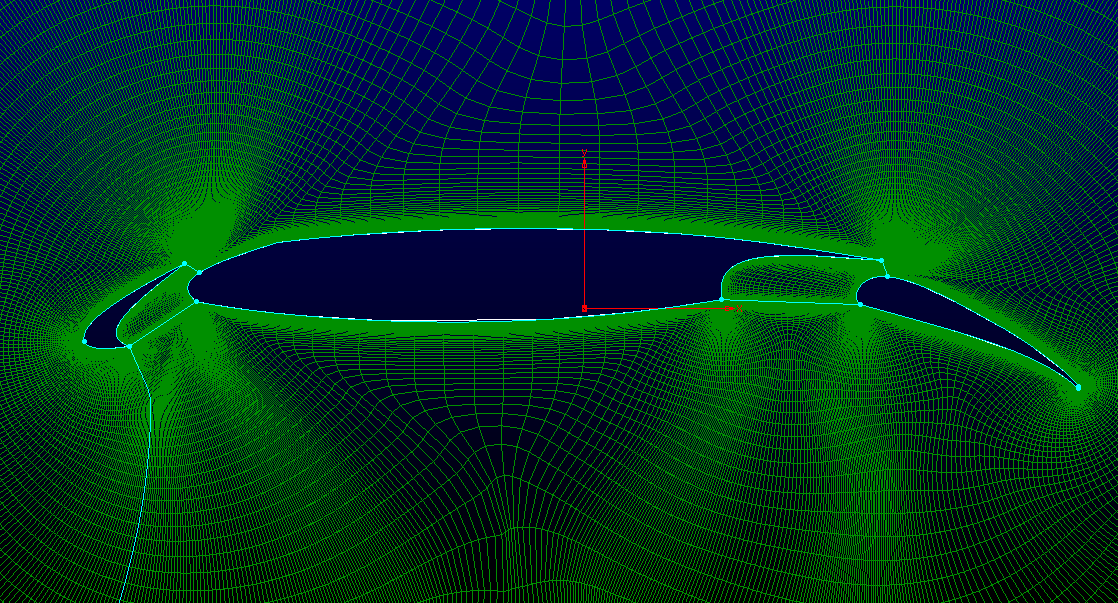 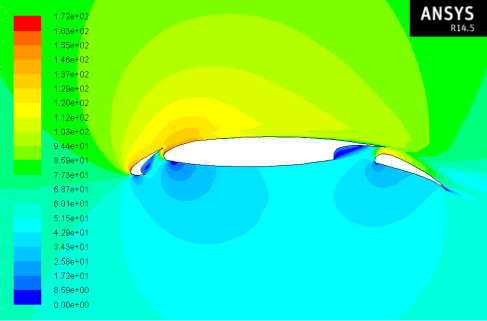 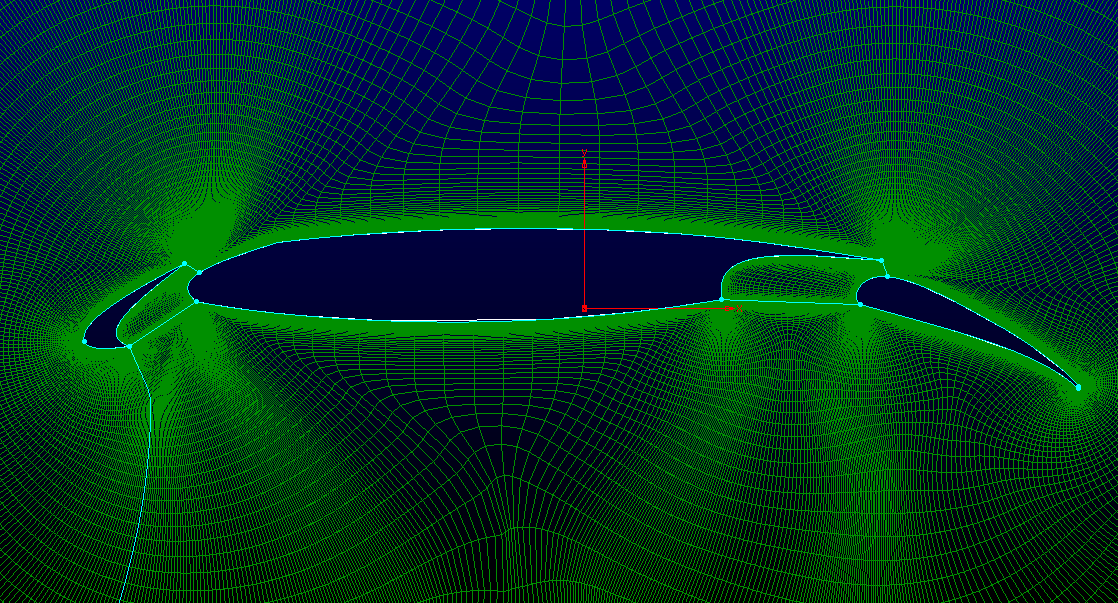 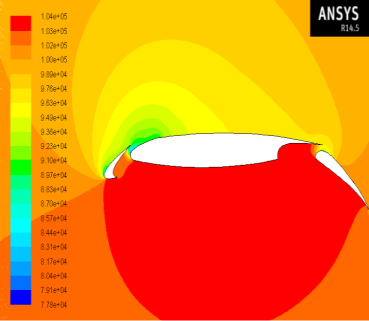 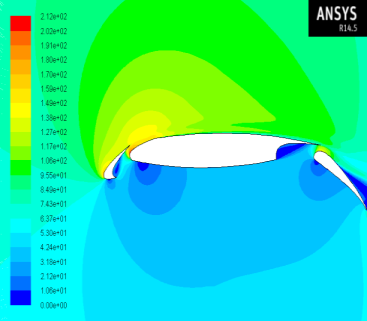 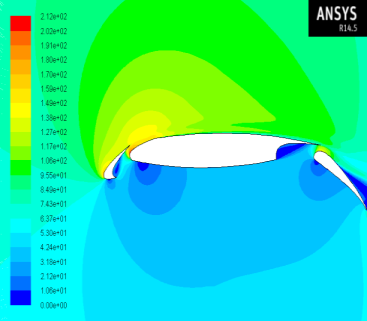 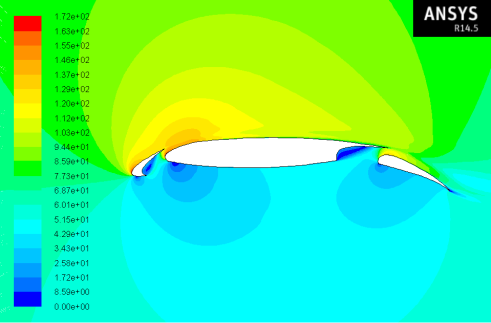 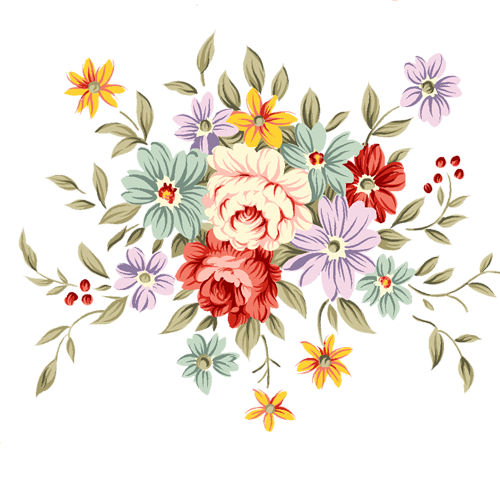 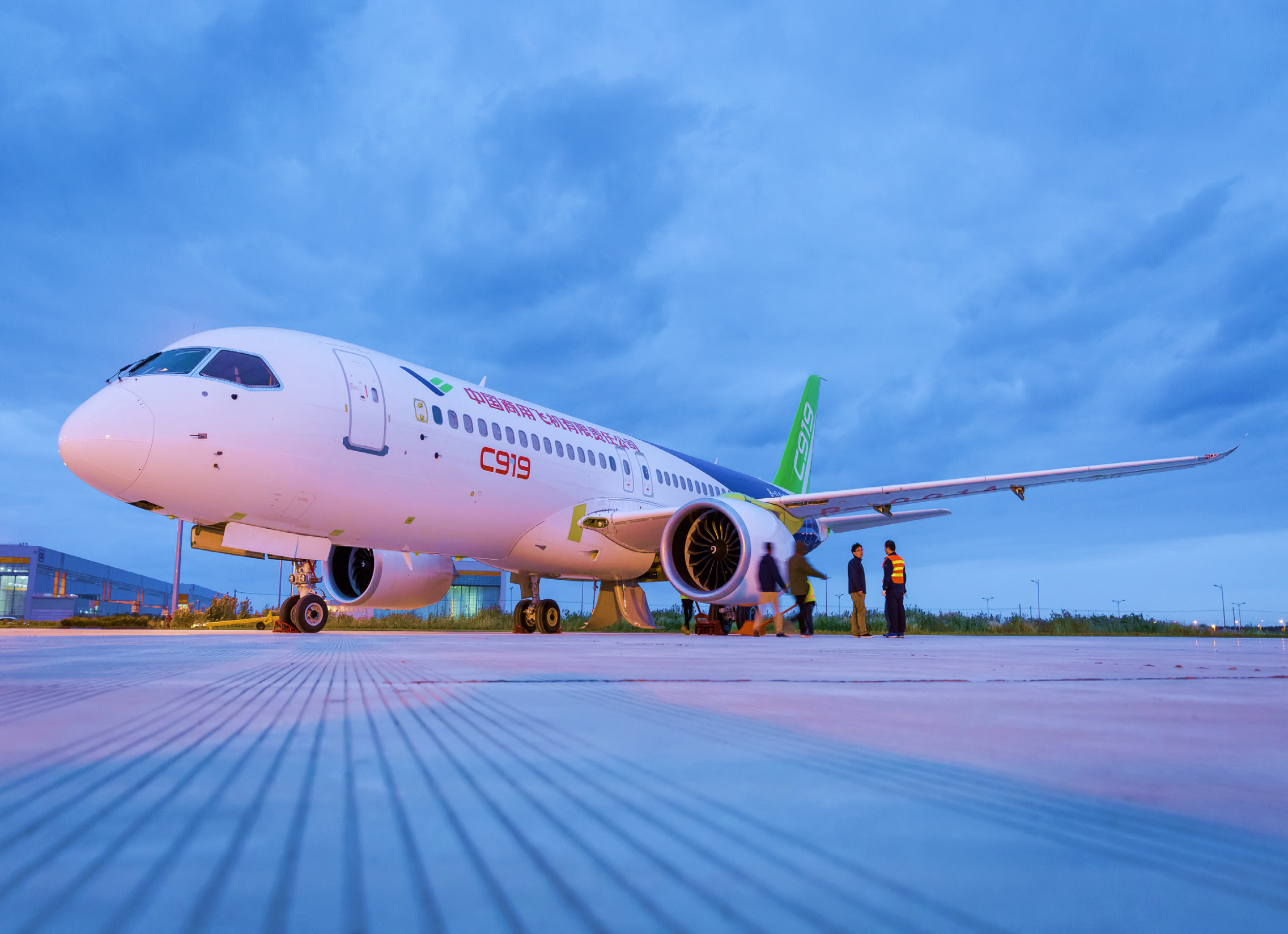 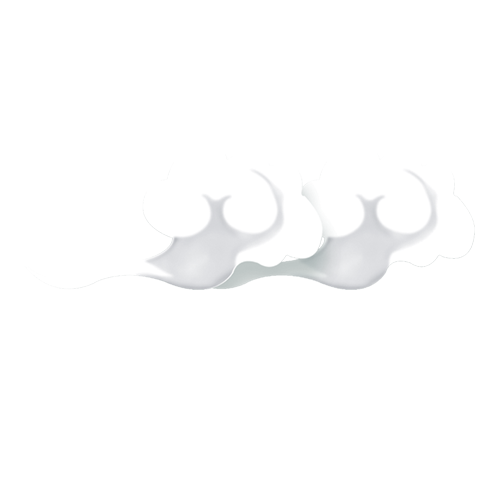 蓝天上的品牌之魂
人
3
什么是品牌之魂?
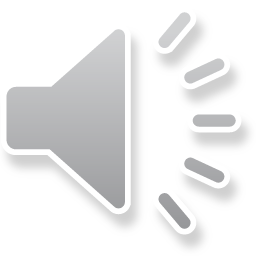 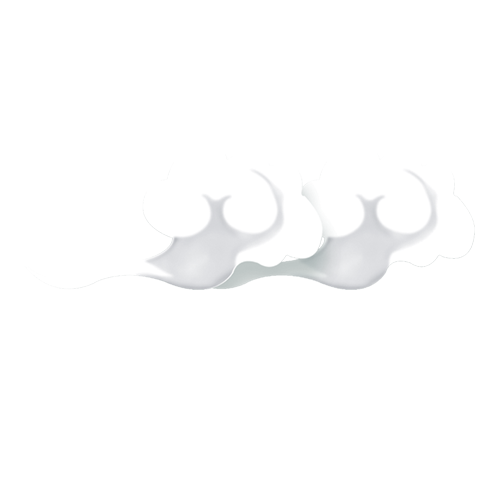 蓝天上的品牌之魂
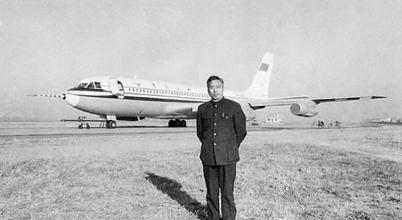 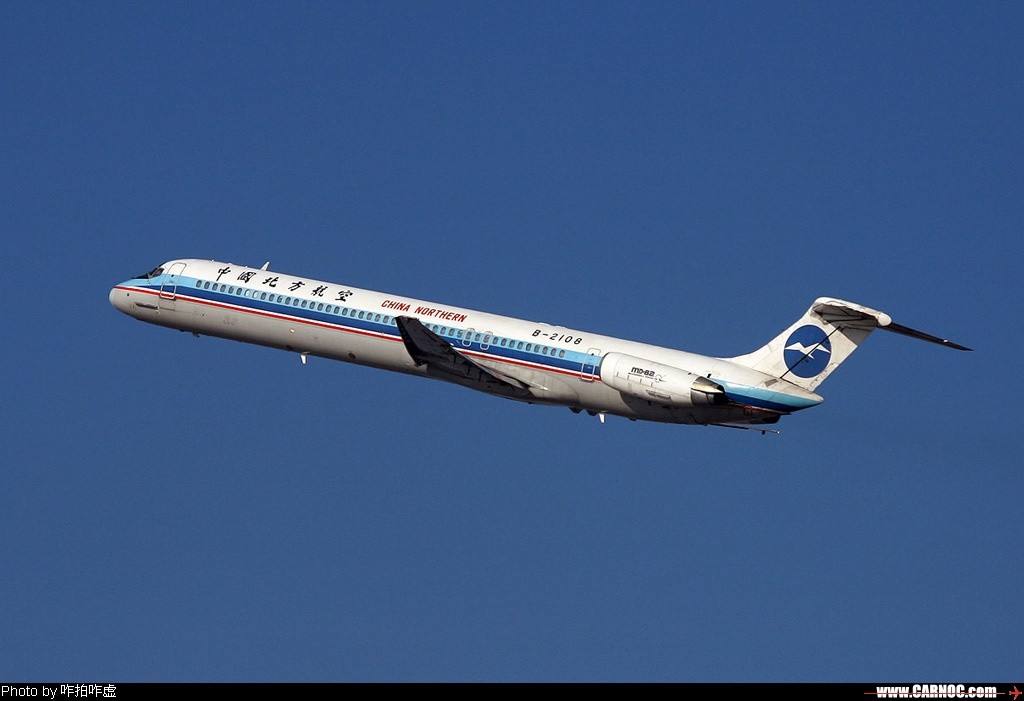 运十与它的总设计师
麦道82飞机
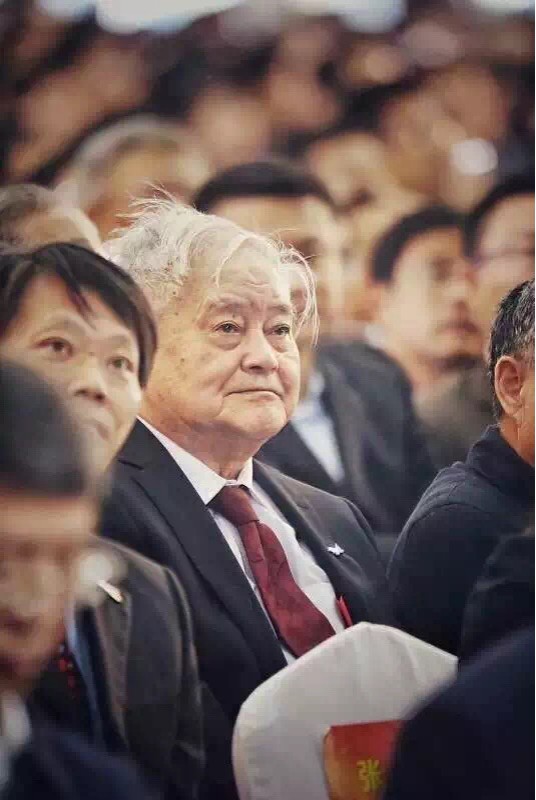 什么是品牌之魂？
怀揣翱翔之梦
朝着那座最高的山峰
用一生的时间砥砺前行的人
謇吾法夫前修兮，非世俗之所服，
亦余心之所善兮，虽九死其犹未悔。
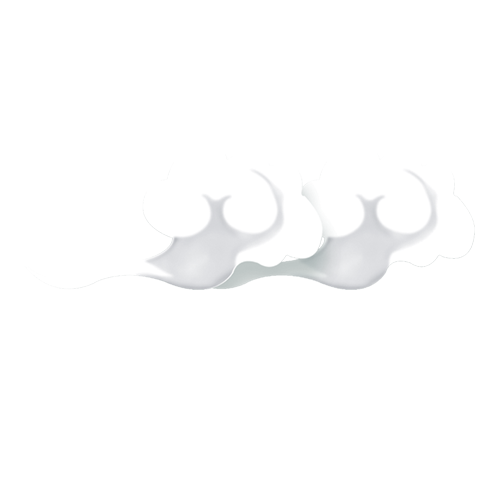 蓝天上的品牌之魂
10
层楼高的符合性支持报告
600
万个飞机零件
8220
次失速试飞
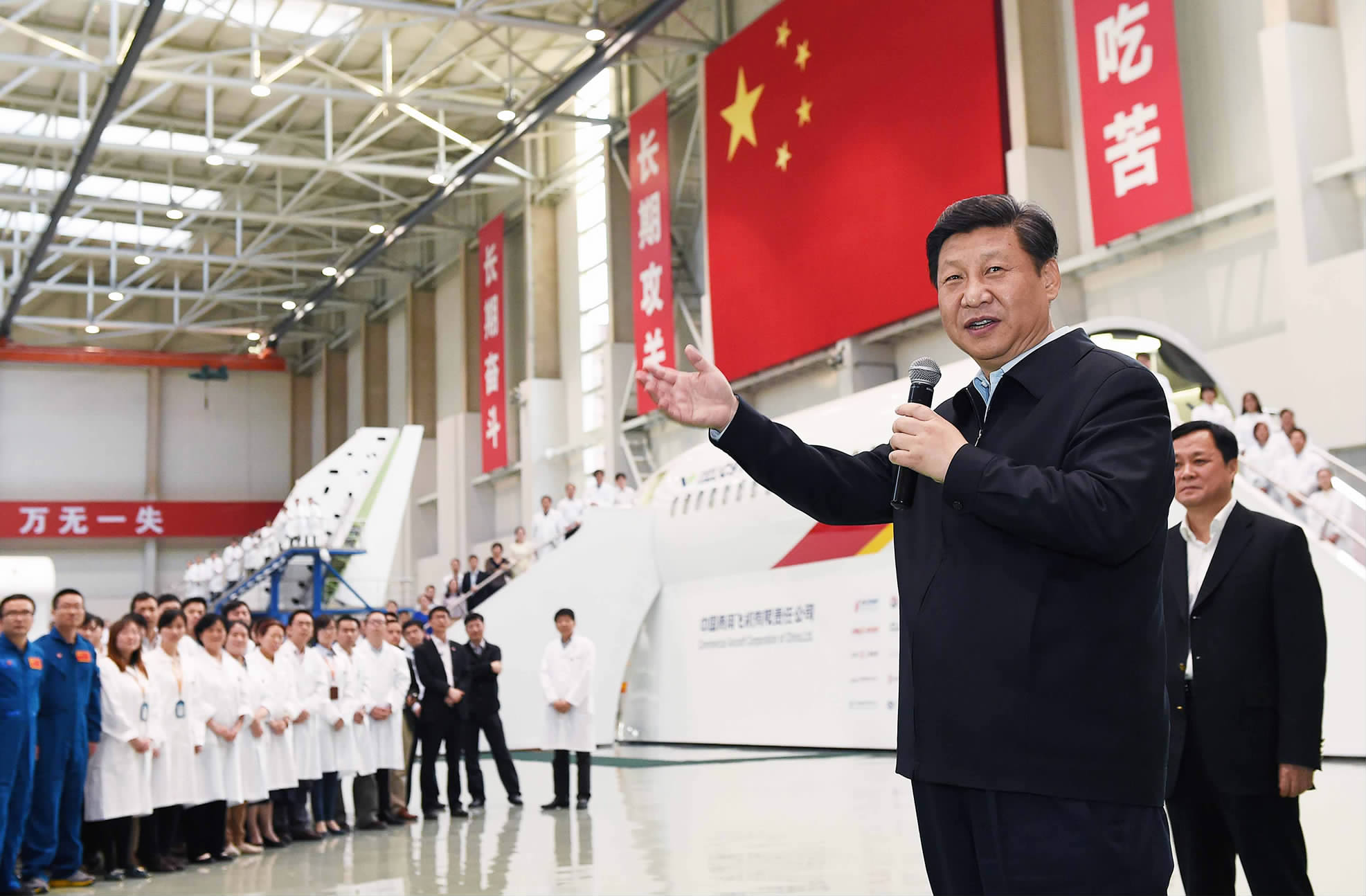 研制大飞机承载着中国几代人的梦想，前面的路还很长，挑战还很多，很严峻，望继续弘扬航空报国精神，总结经验，迎难而上，让中国自主研制的大飞机早日在蓝天上翱翔。
——习近平
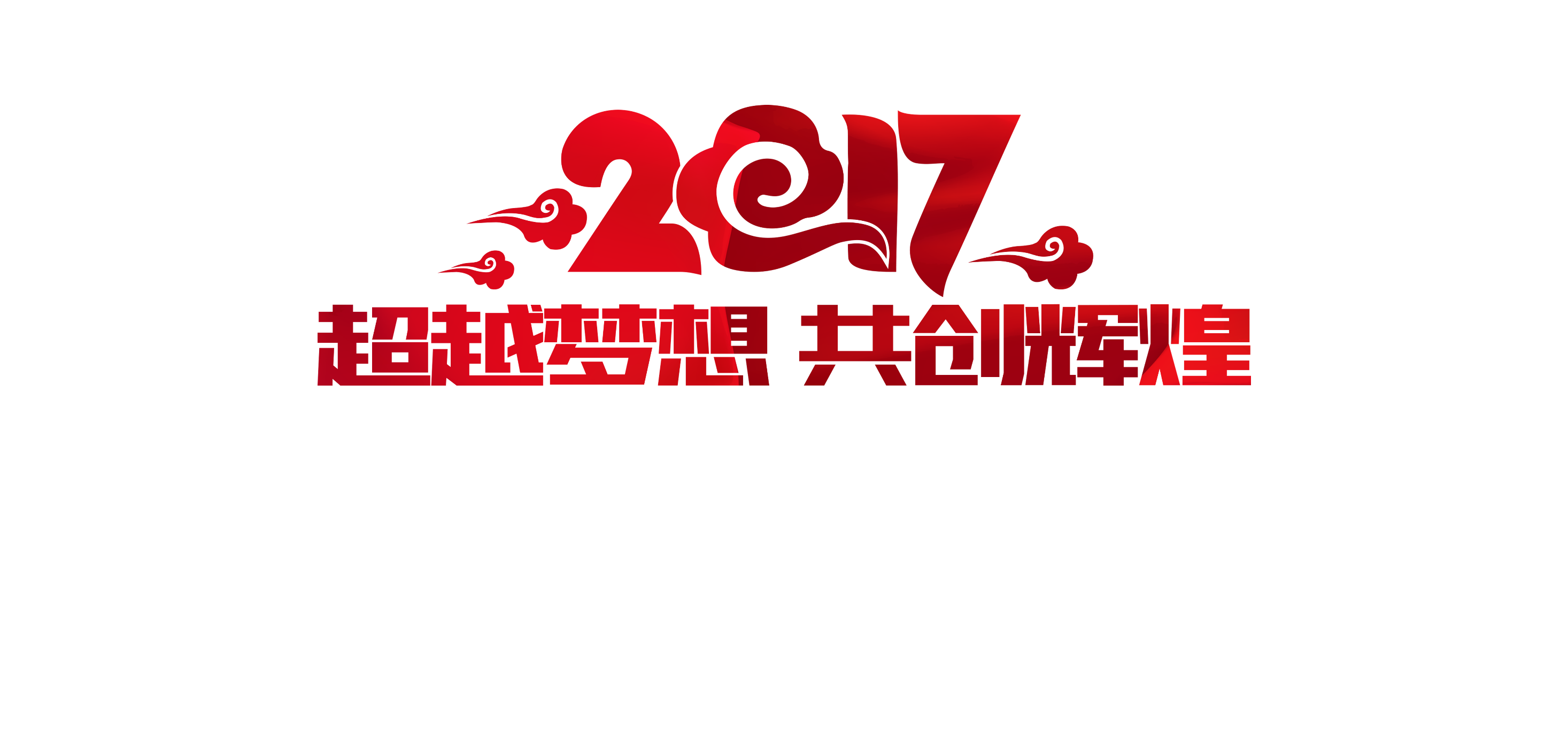 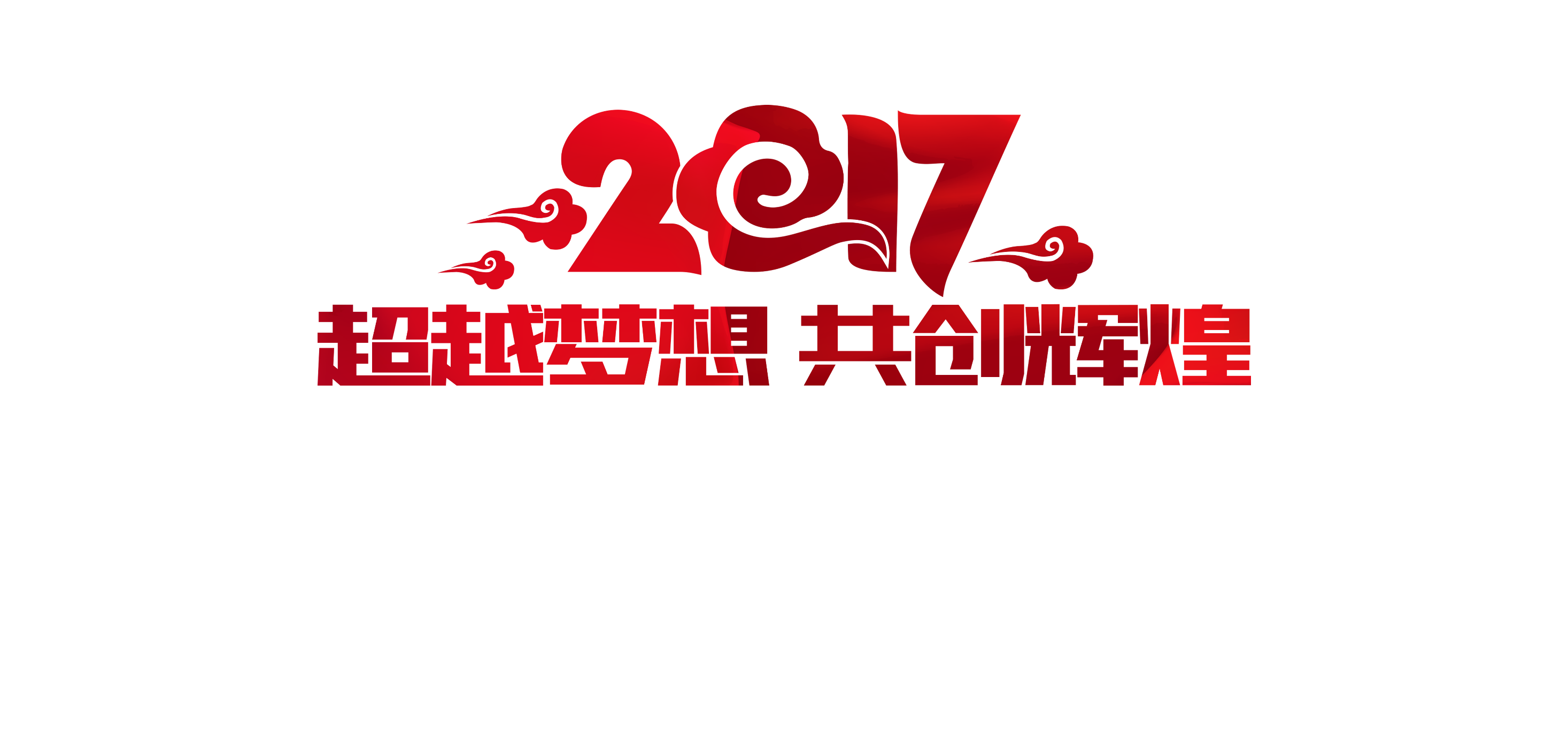 蓝天上的品牌之魂
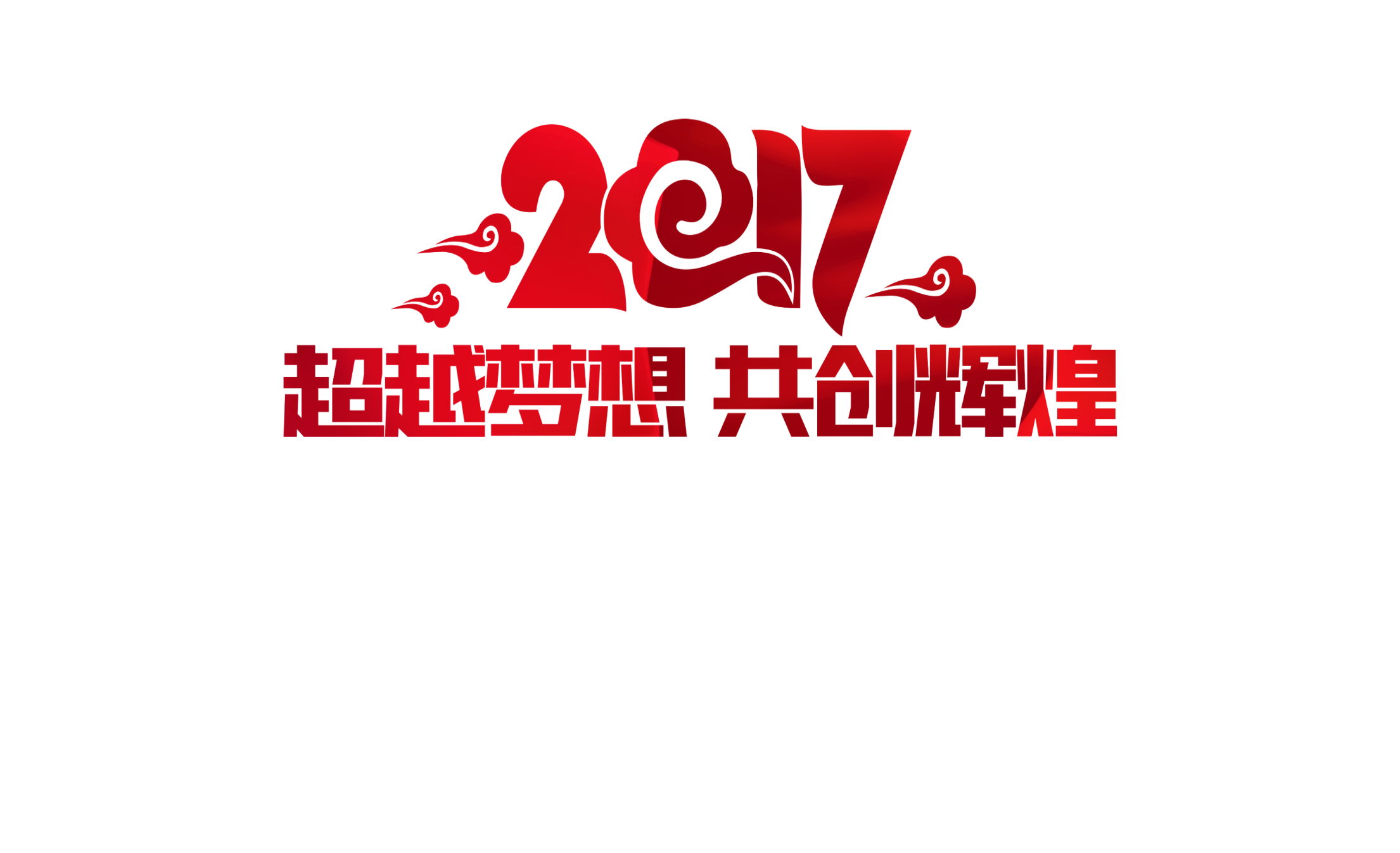 谢谢